P-card Cardholder Training
University of Arkansas Division of Agriculture
Office of Procurement
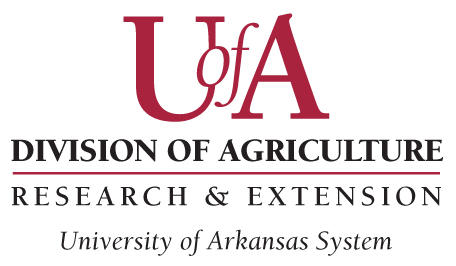 [Speaker Notes: Welcome to PCard Cardholder Training. The eProcurement Office is under Business Services and administers the PCard Program.]
Procurement Card (P-Card) Program
Your P-Card is a credit card issued by the University of Arkansas through Bank of America to be used for official business purchases
You can register/activate your card online at: www.bofaml.com/globalcardaccess*online activations reference your Workday Employee ID #.
When you activate your PCard you will set up your PIN number
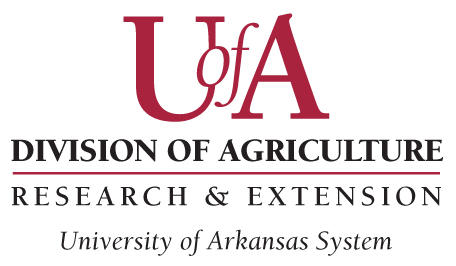 [Speaker Notes: The Procurement Card (PCard) is a credit card issued by the University of Arkansas through US Bank to be used for official business purchases. To activate your PCard you will call the 1-800 number and enter the following information as requested: card number, zip code, last 4 of the SSN, work phone number. Please note that if your work number does not work, you will need to use the Business Services front office number 479-575-2551. When you call to activate your PCard you will set up a PIN number.]
Billing Cycles
16th through the following 15th
Your monthly spending limit resets every 30 days.
The Billing Cycle resets on the 16th day of each month, unless it falls on a Sunday.
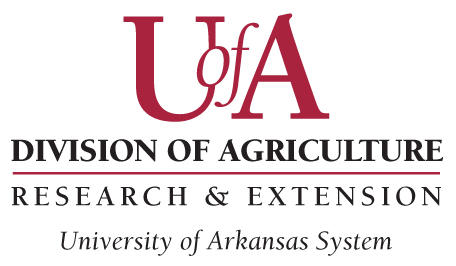 [Speaker Notes: Your monthly spending limits reset every 30 days. The Billing Cycle resets on the 16th of each month, unless it falls on a Sunday.]
Spending Limits
The standard monthly limit is $5,000. 
If you do not spend your monthly limit, money does NOT “roll over” to the next month
The standard single transaction limit is $2,500 (including shipping cost and taxes) – single items over $2500. This is due to capitalization on certain assets.
If you “split” a PCard purchase of an item that needs to be tagged for inventory purposes (items of $2500), you will receive a written warning. If it happens again your card will be suspended.
You may need to make a purchase over your limits.  You MUST contact the eProcurement Administrator for approval.  
Include what you need to purchase, why you cannot use a PO and give the final purchase amount including tax and/or shipping. 
Your spending limits could be less, depending on your department
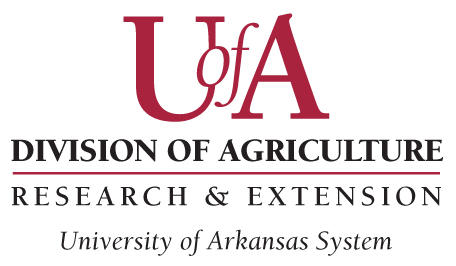 [Speaker Notes: The standard monthly spending limit is $5000. If you do not spend your monthly limit money does not roll over to the next month. The standard single transaction limit is $2500. This limit is due to the capitalization of assets for tracking. 
If you purchase an item over $2500 by splitting the cost you will receive a written warning, if it happens again your card will be suspended. There is never a reason to split a purchase, if you need to make a purchase over your limits you must contact the eProcurement Administrator for approval. Include what you need to purchase, why you cannot use a PO, and give the final purchase amount including taxes and shipping. 
Your spending limits may be less depending on your department.]
Items NEVER allowed to be purchased with the P-Card
Alcoholic Beverages
Birthday/Holiday/Greeting/Thank You Cards
Supplies and food that is used for office birthday parties or celebrations 
Items for Personal Use
Personal Convenience Items (candy, coffee, coffee makers, microwaves, etc.)
Printing using a printing press (wet ink on paper via a printing press)
Any purchase that requires an official University signature such as: maintenance agreement, software license agreement, contract, etc.
Airfare or other travel expenses such as lodging, car rental, fuel, etc.
Narcotics/Prescriptions/Over the Counter Medicine used for human consumption
Construction or Remodeling
Gifts of any kind (including flowers)
Additional guidance: reference “Card Use Matrix” on P-card webpage.
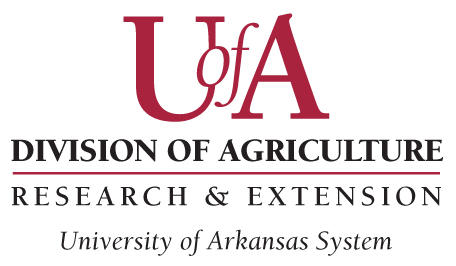 [Speaker Notes: There are some items that are NEVER allowed to be purchased with a PCard. Those items include: alcoholic beverages, birthday/holiday/greeting/thank you cards, supplies and food for office birthday parties or celebrations, items for personal use, personal convenience items such as candy, coffee, coffee makers, etc., printing using a printing press, any purchase that requires an official university of Arkansas signature such as a maintenance agreement, airfare or other travel expenses such as lodging, car rental, fuel, narcotics/prescriptions/over the counter medicine used for human consumption, construction or remodeling, gifts of any kind including flowers. If you ever have any question if an item is allowed, please call the eProcurement Office before making the purchase.]
Online Purchasing
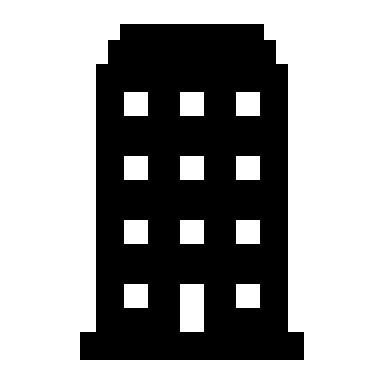 When you need to use a billing address for a purchase, use the following address as it appears below.
Your Name (Name on Card)
	2301 S. University Ave
	Little Rock, AR 72204
NOTE: DO NOT ship to this address
ALWAYS ship items purchased with a PCard to an official University of Arkansas address.
2301 S University Ave
Little Rock, AR 72204
[Speaker Notes: When making online purchases the billing address that you will use is the address to the administration building. 1125 West Maple Street ADMN 321 Fayetteville, AR 72701. All of the words must be spelled out completely. Remember DO NOT ship to this address, this is only a billing address not a shipping address. 
Always ship items to an official University of Arkansas address, never ship to a personal address.]
Online Purchases: Amazon and PayPal
If PCards are used to purchase from Amazon or through PayPal, you are required to set up a separate account specifically for University business ONLY
This account will need to be tied to your University email and only used for official business only. 
Business is Business – Personal is Personal
UADA participates in the state-level Amazon Business Prime Membership; individual memberships are free. 
Contact: purchasing@uada.edu
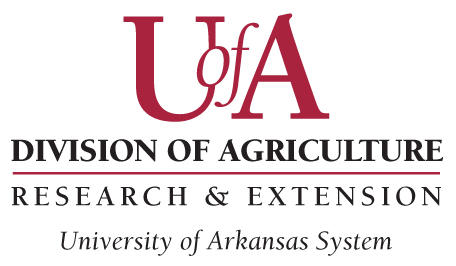 [Speaker Notes: You may use PCards to order from Amazon and PayPal. However, you must set up a separate account that is tied to your University of Arkansas email address. You want to keep business, business and personal, personal. Departments are allowed to purchase an Amazon Prime Membership, but it is up to each department. The eProcurement Office recommends only one membership per department.]
Gift Cards & Prizes with a PCard
If your department needs to purchase Gift Cards or a Prize with a PCard the Gift Card Purchases using PCard webpage needs to be read in its entirety.  
You MUST receive pre-approval from the Procurement Office to make these purchases. 
If you do not get pre-approval your card will be immediately suspended.
Gift Cards can only be purchased from Walmart, SAMs Club, or Amazon, when using P-card.
The signed approval form and a disbursement log needs to be turned in with the receipt.
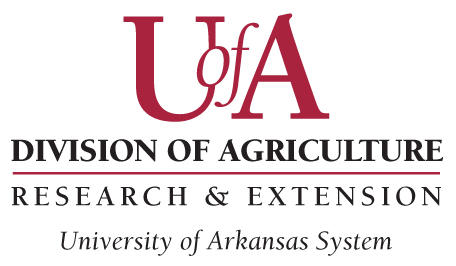 [Speaker Notes: Gift Cards and Prizes may be bought with a PCard if you receive PRIOR approval from the eProcurement Office. Read the entire Gift Card Purchasing using a PCard page before beginning. Prior approval is required before making these purchases. If prior approval is not obtained your PCard will be immediately suspended. Only gift cards from Walmart, SAMs, or Amazon are allowed on the PCard. The signed approval and disbursement log will need to be turned in with the receipt.]
More about the PCard
Call the Bank BEFORE calling the PCard Office. 
If your PCard is ever lost or stolen, call Bank of America Customer Service at:  1-866-500-8262
If you suspect fraud on your PCard, call Bank of America Fraud Department at: 1-866-500-8262
If you receive ANY promotional gift card, coupons, rebates, or items while making online OR in store purchases, remember that these items belong to the University of Arkansas and are NOT yours to take home.
You may accept these items as long as you turn them in to your department for further University business use.
Do NOT receive cash back on any purchase, return, or exchange of items purchased on the PCard
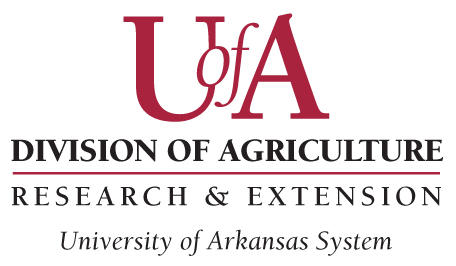 [Speaker Notes: If your PCard is ever lost or stolen, call US Bank Customer Service. If you suspect fraud on your PCard call US Bank Fraud Department. Call the Bank BEFORE calling the PCard Office.
At anytime, you can check Workday for your PCard charges. To do this, simploy log into Workday.  Go to the search field on your home screen, type in “Verify Procurement Card Transactions”, press Enter, and then click on “OK”.  You have the ability to call US Bank Customer Service and check your current balance whenever you desire.
If you receive ANY promotional gift card, coupons, rebates, or items while making online OR in store purchases, remember that these items belong to the University of Arkansas and are NOT yours to take home. You may accept these items as long as you turn them in to your department for further University business use.
Do NOT receive cash back on any purchase, return, or exchange of items purchased on the PCard.]
What if your PCard is declined?
There are 5 reasons your PCard may be declined:
You did not use the correct billing address
You have exceeded your single transaction limit of $2,500.
You have exceeded your monthly limit of $5,000.
The Bank has blocked the charge for Fraud; or an incorrect PIN was input.
You attempted to use your card and the merchant category code is blocked.
If your card is declined please contact the Procurement office within 48 hours of attempting your purchase.
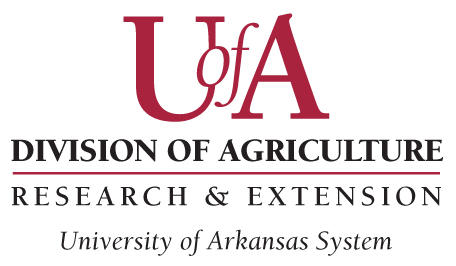 [Speaker Notes: There are 5 reasons your PCard can be declined. 
The first happens when online shopping, make sure you are using the correct billing address then try again. 
Second, you have exceeded the single transaction limit of $2500. Remember never split a purchase to make it under the single transaction limit. 
Third, you have exceeded your monthly limit of $5000. 
Forth, you have attempted to use your card and the merchant category code is blocked. 
And fifth, the bank thinks the charge is fraud and blocked it. 
If your card is ever declined please contact the eProcurement Office within 48 hours. Many times the eProcurement Office can fix the error quickly so you can continue your purchasing.]
Responsibilities of Owning a PCard
Keep your PCard and account number CONFIDENTIAL.
Use your PCard for official University business ONLY and understand the non-allowable list
Keep up with your receipts and submit them on time, complete with any additional documentation that is required
Upon termination of employment or if a PCard is no longer needed, ask your department to cancel your card.
Report a lost or stolen PCard immediately to Bank of America at 1-866-500-8262
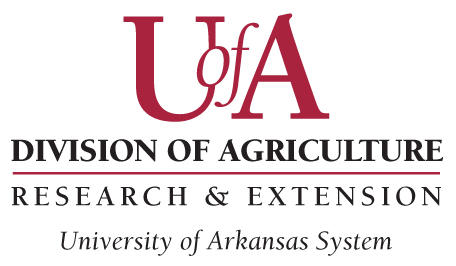 [Speaker Notes: Responsibilities of owning a PCard include keeping the account number confidential, using the PCard for official business only, keeping up with receipts and submitting them on time complete with any additional documentation that is required. Read the listserv messages. Upon termination of employment or if a PCard is no longer needed, as your department to cancel your card. Remember to report a lost or stolen PCard immediately to the US Bank.]
Verify Procurement Card Transactions
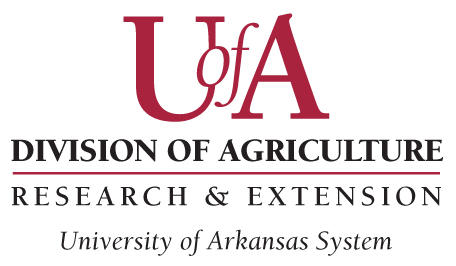 [Speaker Notes: Cardholders should get in the habit of submitting their receipts to their PCard Approver or department Administrator at a minimum of once per week. Cardholders must have all receipts to their approver by the Cutoff Date. 

Each department has a PCard Approver: This is who you submit receipts to, then your department’s approver will submit them to the eProcurement Team via Workday. All receipts are now due at the time of verification.

Every PCard purchase requires and itemized detailed receipt to be reviewed for validity and approval. If you make a purchase and lose the receipt: first contact the vendor and request a duplicate receipt.  If one cannot be obtained, then you must submit a Lost or Unobtainable Receipt form – this form should be used as a last resort. Some purchases made with a PCard require additional documentation, which must be submitted together with the receipt. You can find forms and other information on the PCard website.]
Transaction and Verification Apps
At anytime, you can check Workday for your P-Card charges: 
To do this, simply log into Workday.  Go to the search field on your home screen, type in “Verify Procurement Card Transactions”, press Enter, and then click on “OK”.
Verify (Verify Procurement Card Transactions)
My Transactions (My Procurement Card Transactions)
My Verifications (My Procurement Card Transaction Verifications)
Find Transactions (Find Credit Card Transactions)
Find Verifications
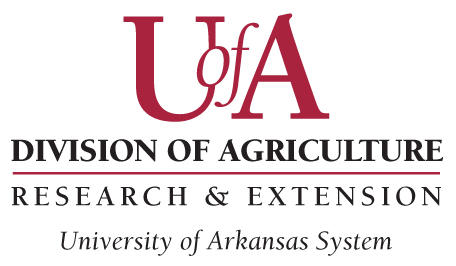 [Speaker Notes: Understanding PCard dates is important to being a compliant cardholder. The Begin Date is the billing cycle start date. The Cutoff Date is the date cardholders should have all their receipts turned in to their Approvers.  The Verifications Due Date is the date all charges uploaded by the cutoff date must be verified in Workday. We recommend that cardholders get in the habit of turning in receipts and verifying all their outstanding transactions weekly.]
Verification Due Dates
All PCard charges must be verified in Workday by the Verifications Due Date – The 5th Working Day of each month
We encourage Cardholders to turn in receipts & verify their outstanding charges weekly.
If charges are not verified by the Verifications Due Date, the card will be temporarily suspended, pending completion of outstanding verifications and notification to procurement of completion.
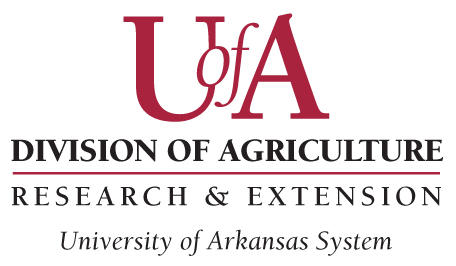 [Speaker Notes: All PCard charges must be verified in Workday by the Verifications Due Date. We encourage all Cardholders to turn in receipts & verify their outstanding charges weekly. If charges are not approved by the Verifications Due Date, Cardholders will receive a warning.  If it continues the card will be suspended. This process is outlined under Misuse of Your PCard.]
PCard Audit Process
The Business Office audits ALL PCard purchases as they are verified in Workday. 
If the eProcurement Office has questions about a purchase, the verification in Workday will be returned requesting more information.
Sent-back verifications will return to Draft status pending correction and resubmission. (Use: My Verifications to view Draft status verifications)
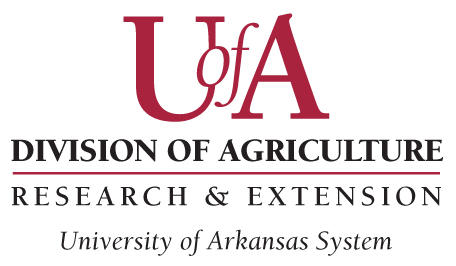 [Speaker Notes: PCard purchases are audited by the eProcurement Office. Audits include: Walmart, SAMs, Amazon, Restaurants, Level 3, Random, Cardholders who are Approvers, Purchases over $2500 and Lost or Unobtainable Receipts. If the eProcurement Office has questions about a purchase, the verification in Workday will be returned requesting more information. This process is designed to keep the Institution in compliance with all laws and policies.]
Misuse of Your PCard
Understand that intentional misuse or abuse of the PCard or PCard rules will result in immediate revocation of PCard privileges and possible disciplinary and legal action
If we suspect you are using your card fraudulently or inappropriately, your card will be suspended, you and your approver will be notified, internal audit will be notified, possible investigation and termination of employment.
The eProcurement Office reserves the right to suspend/cancel cards immediately depending on the severity of the offense
If you are invoiced for a personal/non-allowable charge the Department’s Budget Officer will be copied on the invoice.
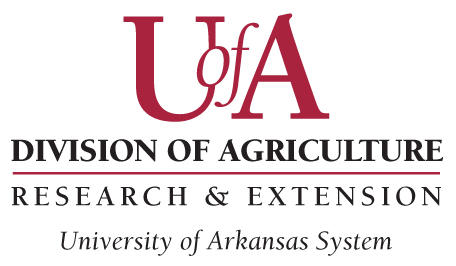 [Speaker Notes: The misuse of your PCard. For the first Offense of an unverified charge, or non-allowable purchase on your PCard, you will receive a written warning from Business Services, and you will be offered more training. For a second offense of an unverified, or non-allowable purchase, you will temporarily loose your PCard privileges and must attend training again. For habitual offenses of unverified, or non-allowable purchases, your card will be suspended indefinitely.  You and your PCard approver will be notified. If you want to reinstate your privileges, you must contact the eProcurement Administrator. 

Understand that intentional misuse or abuse of the PCard or PCard rules will result in immediate revocation of the PCard privileges and possible disciplinary and legal action. 
If we suspect you are using your card fraudulently or inappropriately, your card will be suspended, you and your approver will be notified, possible investigation and termination of employment. 
The eProcurement Office reserves the right to suspend/cancel cards immediately depending on the severity of the offense. 
If you are invoiced for personal/non-allowable charge your Department’s Budget Officer will be copied on the invoice.]
PCard Website
Updates Coming Soon
Email: pcard@uada.edu
Located here: 
Bank Contact Information 
PCard Cutoff Dates for FY
Training Dates
Gift Card Information
FAQs (non-allowable list)
Forms – Business Justification Form, Membership Justification Form, Lost/Unobtainable receipt, etc.
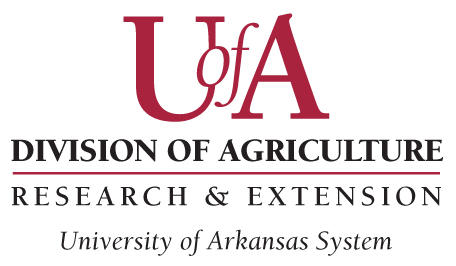 [Speaker Notes: The PCard website, pcard.uark.edu, houses tons of information about the PCard. Policy and Procedures, Cutoff Dates, Training Dates, Gift Card information and so much more can be found here. If you cannot find what you are looking for please contact the eProcurement Office.]
Congratulations you are ready to use your PCard!
I will email a Certificate of Completion & Cardholder agreement form to you
Attach certificate to questionnaire in Workday
Sign & Return PCard Agreement Form by email
If you ever need any assistance, you can contact the eProcurement Team:
pcard@uada.edu
479-502-9701
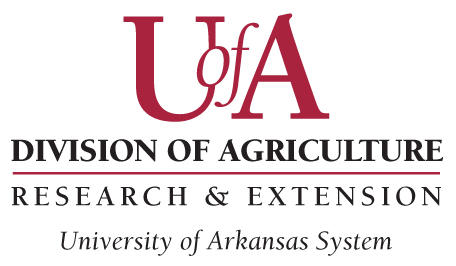 [Speaker Notes: Congratulations! You can now come pick up your PCard and sign the PCard Agreement form in ADMN 321. 
If you need to contact the eProcurement Office please email pcard@uark.edu or call 479-575-2551.
Thanks for watching!]